Tesfa Program
Toolkit Project
Hope in a time of uncertainty
COO Project Theory of Change
Ethiopian Community Members
Improving Outcomes
Providers, Organizations, Institutions
Improved…

Community power 
Visibility of community assets and needs 
Access to services
Quality of services
Input...

Stories
Best practices
Research
Better health for the Amharic speaking community!
Methods of story collections
Collecting evidence from community members
Analysis of community conversations/weekly
Podcast interviews with community members
Survey with Amharic speakers
Collecting evidence and stories from providers & organizations
Interviews with Ethiopian led CBOs
Interviews with PH and SS Providers
Tesfa Program volunteers feedback/lessons learned
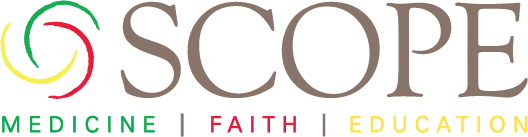 Recommendations: 3 Tracks
Direct Service Providers
Decision Makers
Organizations
Today!
Highlight #1 Influence of Faith Leaders
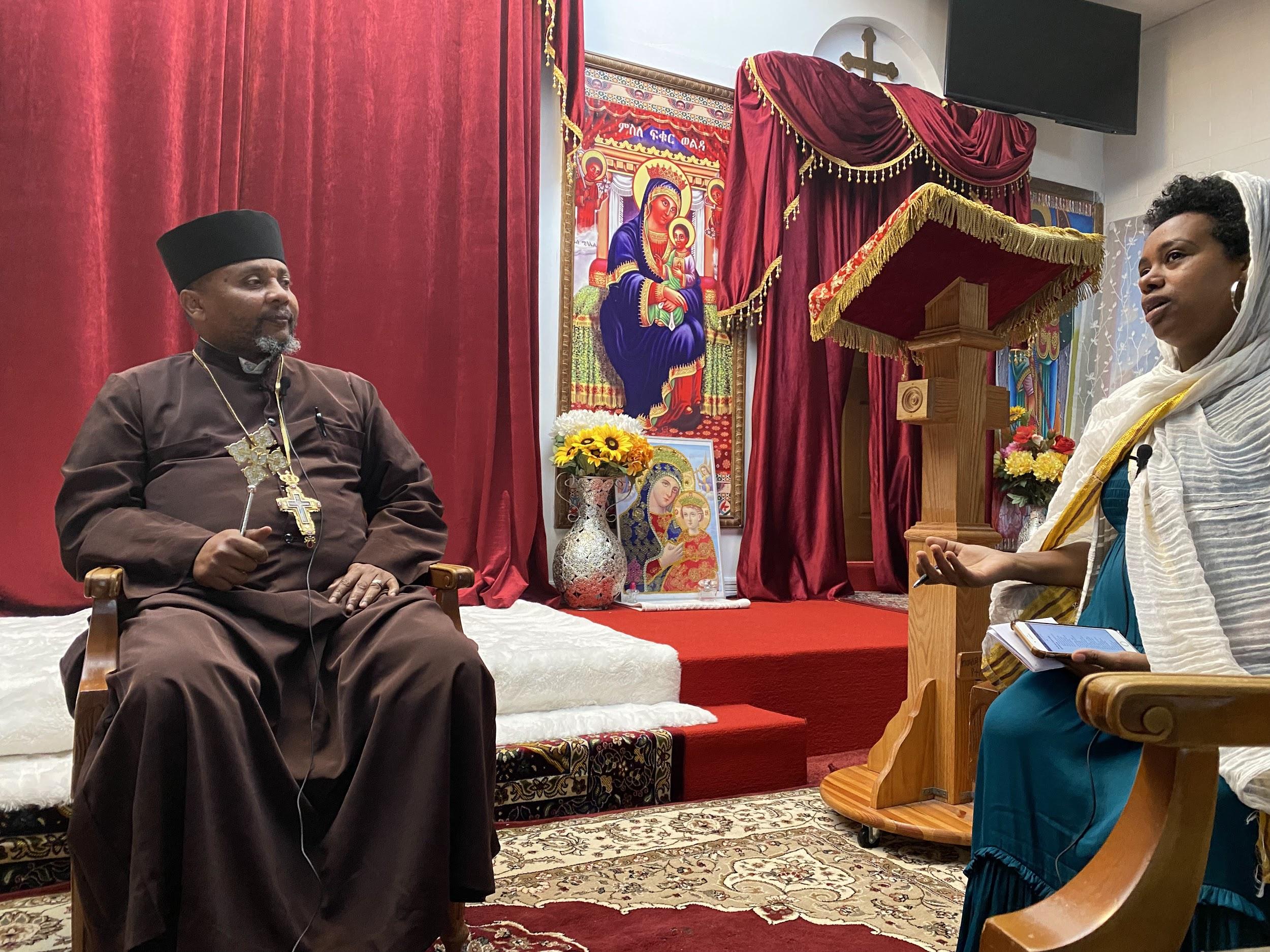 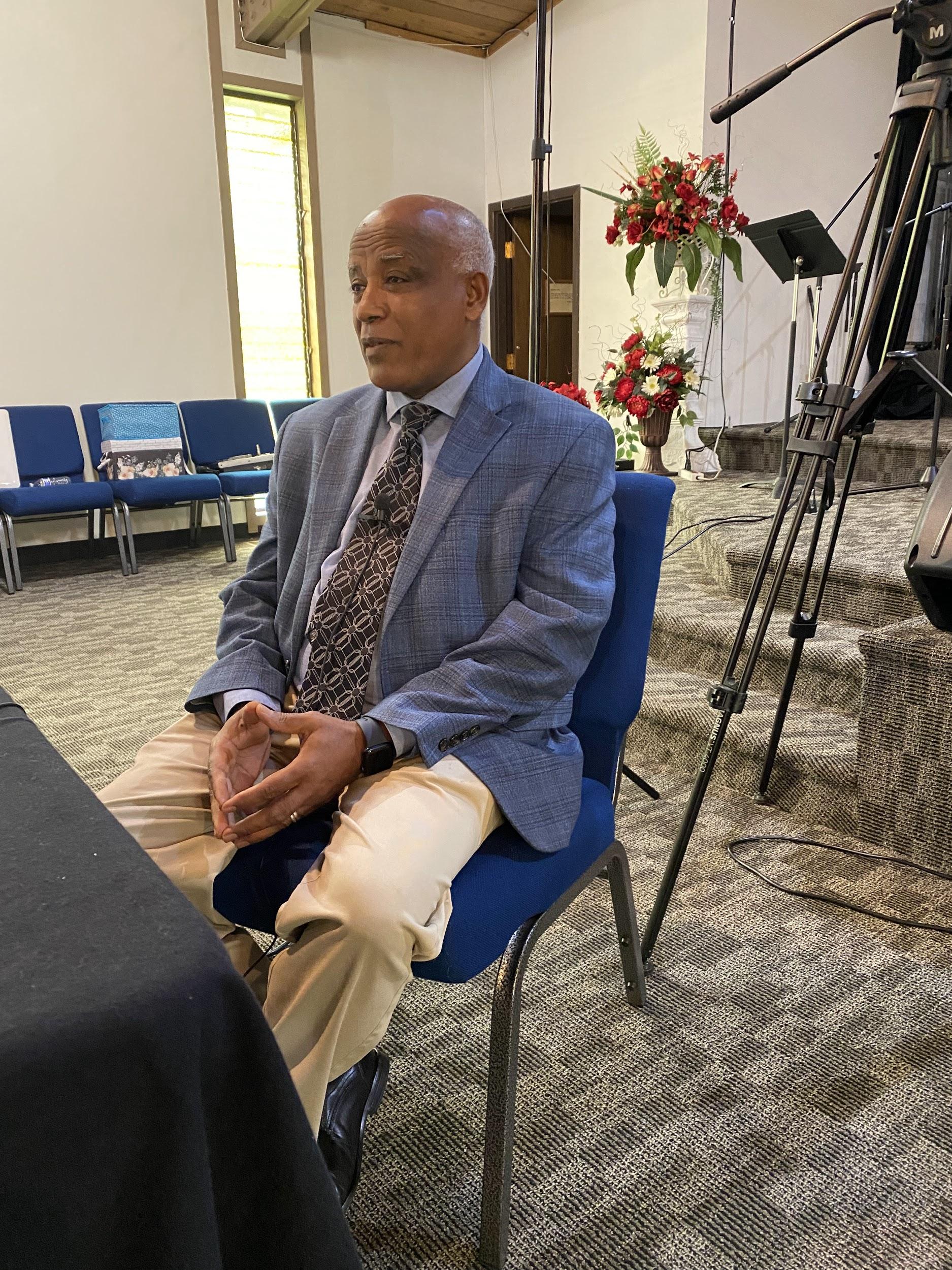 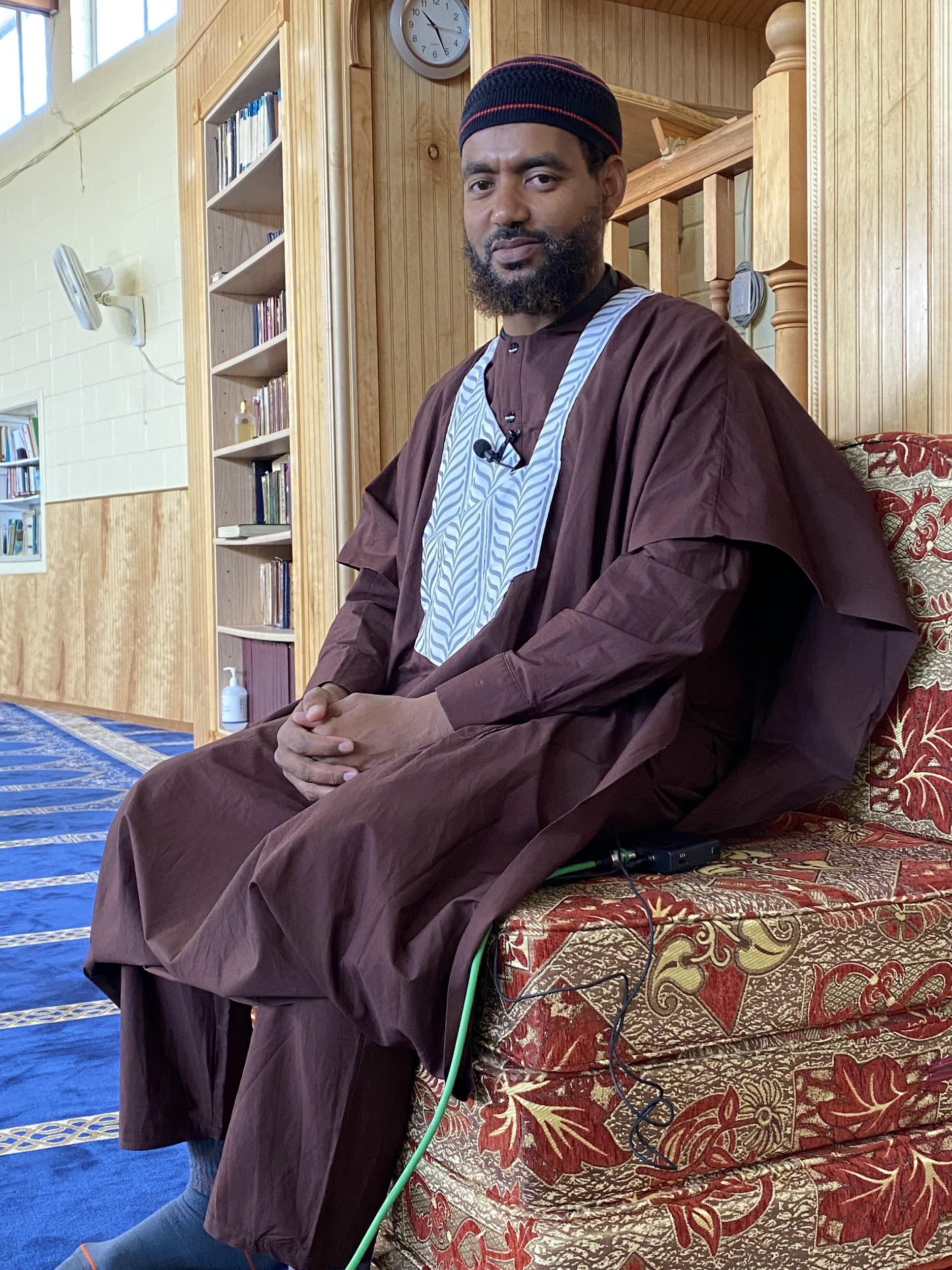 Highlight #2
Social Media Considerations- 

Turn off auto-translate on social media platforms...

Double check regularly that it is still turned off!
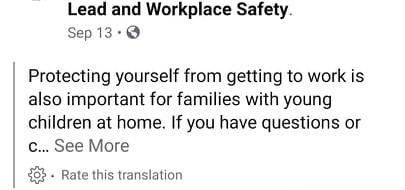 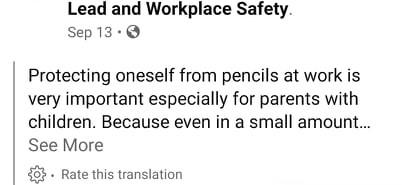 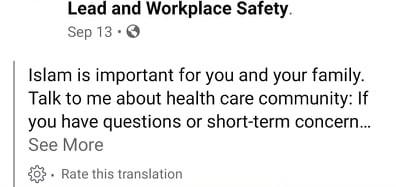 Organization Highlight #3
When Targeted Marketing Leads to Distrust
“Why is this vaccine clinic only for Black people?”
Lots of Other Topics Will Be Discussed in Our Toolkit…
Including…
Unemployment
Translation
Digital Equity
Misinformation
Cultural Norms
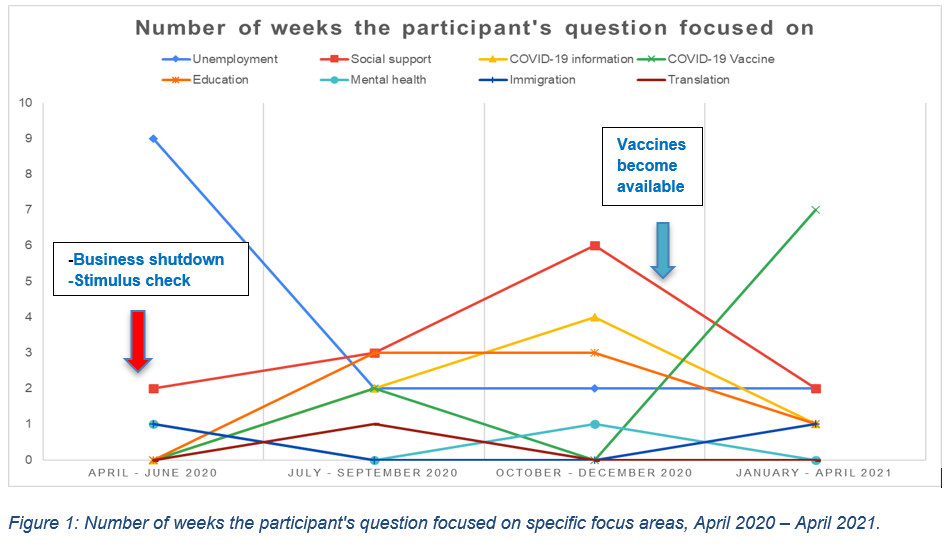 Web-Based Toolkit Launching March 2022
Stories- 8 Podcast Episode Series 
3 Tracks- Evidence-Based Outreach Best Practices
Research- Data Summaries
Questions/Comments
Podcast Trailer
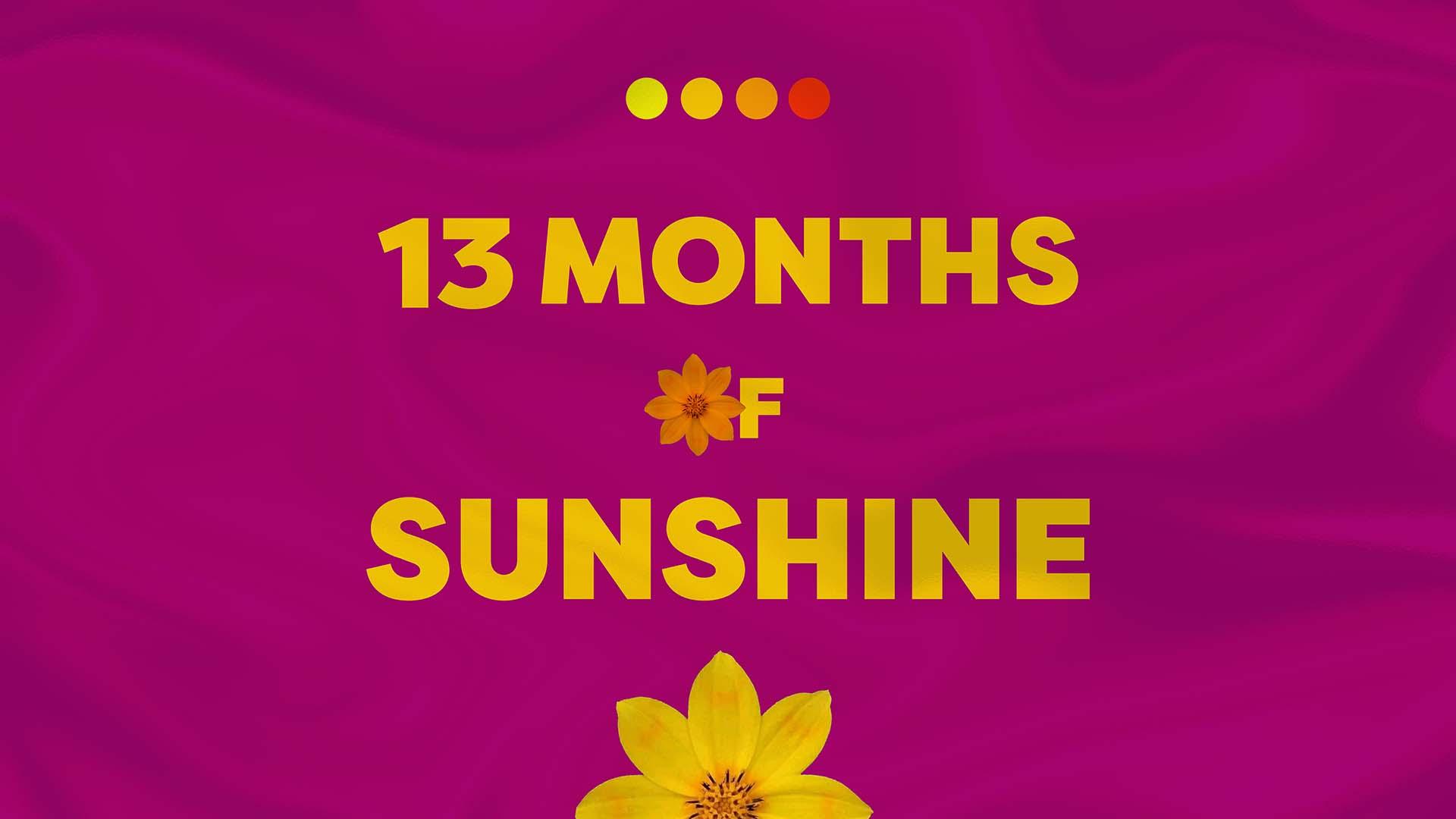